MASTERS & SLAVES: ECONOMICS IN THE ANTE-BELLUM PERIOD
Obj:  To understand the economic impact of immigration & slavery on American society and to acknowledge devastation of laboring class & slaves at the hand of ‘those in charge’
I. ECONOMIC ADJUSTMENTS IN THE UPPER SOUTH
MORE DIVERSIFIED FARMING IN UPPER SOUTH
CORN, WHEAT, VEGETABLES, TOBACCO
EXPERIMENTS IN FERTILIZATION, FARMING, TECH & CROPS NEEDS CAPITAL
SELL SURPLUS SLAVES SOUTH
SLAVERY HAD WEAKER HOLD ON PUBLIC LOYALTY IN U. SOUTH
SOME INDUSTRY: TEXTILES, LUMBER, IRON WORKS 
INVESTMENT IN LAND & SLAVES
II. SLAVEHOLDING SOCIETY- PLANTATION OWNERS
1860 25% OF ALL WHITES OWNED SLAVES & 12% HELD 20 OR MORE & ONLY 1% OWNED 50 OR MORE 
POL. INFLUENCE OF PLANTATION OWNERS DISPROPORTIONATE TO THEIR #
1830-1860 # OF SLAVE OWNERS DECLINING BUT WEALTH INCREASING
$1700 GOOD FIELD HAND ’50
U.B.P.- RACE CONTROL & NATURAL CONDITION
K.S.- SLAVES UNHAPPY, RESIST IN SUBTLE WAYS
S.E.- INSTITUTIONS HAVE EFFECT ON PERSONALITY
GENOVESE – PATERNALISM, INSTITUTIONS PROTECTED SLAVES
A. THE COTTON KINGDOM
COTTON ½ OF THE VALUE OF ALL EXPORTS AFTER 1840
SOUTH PRODUCED MORE THAN ½ WORLDS COTTON 2/3 AL & MS
MOVING WEST - EVE OF CIVIL WAR 25% CULTIVATED WEST OF MISSISSIPPI

SOUTH DEPENDENT ON CASH CROPS 
UNION OF SLAVERY & COTTON IMPEDED FULL SCALE INDUSTRIALIZATION
COTTON PRICES FLUCTUATED TREMENDOUSLY FROM 1840-1860
B. THE WORLD OF PLAIN FOLKYEOMAN FARMERS & PINE BARRENS
75% OF WHITES OWN NO SLAVES
AVERAGE FAMILY: 1-5 SLAVES
YEOMAN DREAM OF BEING A PLANTATION OWNER – LARGEST SINGLE GROUP OF WHITES
DEFEND SLAVERY
YEOMAN SUPPORT U.B.P.
PINE BARRENS: EDGE OF SOCIETY
BELIEVED IN RACIAL SUPERIORITY
C. LITERARY INCENDIARIES: H.B. STOWE & HINTON R. HELPER
1. UNCLE TOM’S CABIN 1852
DISMAYED BY FUGITIVE SLAVE LAW OF 1850 (EMERSON)
INFLUENCE OF 2ND GREAT AWAKENING
SENSATIONAL SUCCESS

2. THE IMPENDING CRISIS OF THE SOUTH 1857: H.R. HELPER
ANTI-SLAVERY & RACIST
NON-SLAVEHOLDING WHITES VICTIMS OF PLANTERS
COTTON RELEGATED THEM TO SUBORDINATE POSITION
D. THE SLAVE EXPERIENCE
2ND GREAT MIGRATION – SALE OF SLAVES WEST & SOUTH
NAT TURNER 1831
AFTER TURNER, REBELLION SUBTLE- STAMPP
GENOVESE – ‘PUTTIN’ ON OLE MASSA’
MOST WANT FREEDOM BUT SETTLE FOR LESS
RELIGION “INVISIBLE INSTITUTION” & FAMILY HELP THEM COPE - GENOVESE
FREE BLACKS – TO BE FREE & EXPERIENCE FREEDOM DIFFERENT; PERSONAL LIBERTY LAWS
III. THE INDUSTRIAL NORTH & TECHNOLOGY: application of science to improving conveniences of life - 1829
NE RESPONSIBLE FOR ½ OF U.S. PRODUCTION ON EVE OF CIVIL WAR 
EMBRACING TECHNOLOGICAL CHANGE GREATEST TRIUMPH 
CLOCKS, LOCKS, PRECISION INSTRUMENTS, RIFLES, MACHINERY
RESOURCEFULNESS REQUIRED DUE TO DEMANDS OF SOCIETY IN FLUX
SHORTAGE OF LABOR, PRIOR TO IMMIGRATION,  SO NEED LABOR SAVING DEVICES
MORE SOPHISTICATED & RELIABLE TOOLS
IMPROVE OLD MACHINES & DESIGN NEW ONES
USE OF INTERCHANGEABLE PARTS – WHITNEY & MUSKET PARTS
SANDUSKY, OHIO
A. RAILROADS DOMINATE TRANSPORTATION
SHIFT IN INTERNAL COMMERCE
B&O 1830 3K MILES – 1860 30K MILES
4 COMPANIES CONTROLLED
COMMERCIAL FARMING EXPLODED
TOOK OVER TRANSPORTATION

RR GROWTH DUE TO INVESTMENTS: EUROPEANS, GOVERNMENT BONDS, PRIVATE INVESTORS

SOUTHERN CITIES SLOW TO DEVELOP
SOME INDUSTRY: TEXTILE & FLOUR MILLS, LUMBER, IRON WORKS

MISSISSIPPI RIVER LOST IMPORTANCE
SOUTH ISOLATED: SCATTERED POPULATION, LACK OF RAILROADS, DEPENDENCE ON SLAVERY, NO LIQUIDITY
B. RESOURCES
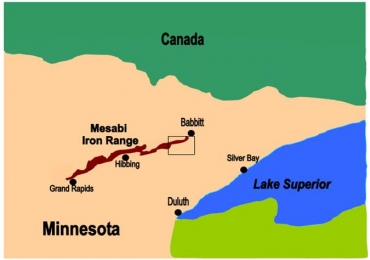 NEW DISCOVERIES AS PEOPLE MIGRATE
 
ANTHRACITE COAL, PA
MESABI RANGE, MN
SHIFT IN ENERGY SOURCE LEAD TO FACTORY SYSTEM CHANGES
COAL: CHEAP & VERSATILE
FACTORIES BUILT ANYWHERE & OPERATE 24/7
80% OF LEADING INDUSTRIES RELIED ON FARM PRODUCTS FOR RAW MATERIALS (SHOES, BOOZE, WOOLENS)
C. LABOR & IMMIGRATION
PUSH –FAMINE IN IRELAND & POLITICS IN GERMANY 
1820-1860: 1,956,557 IRISH ARRIVED; 75% OF THESE POST FAMINE 1840-52
BETWEEN 1840-1880 GERMANS, LANGUAGE WAS GLUE, HAD $$ SO MOVED WEST 
5 MILLION 1815-1860; 4.2 MILL 1840-60; 3 MILL 1845-52
SOCIAL IMPACT HUGE: CITIES UNPREPARED; HOUSING, EDUCATION, JOBS ETC.
CHINESE: GOLD RUSH, SERVICE INDUSTRY, RAILROAD – MET WITH SUSPICION
ASIAN IMMIGRATION